Indiana Community Health Needs Assessment
Monroe County
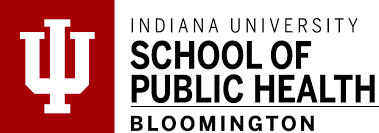 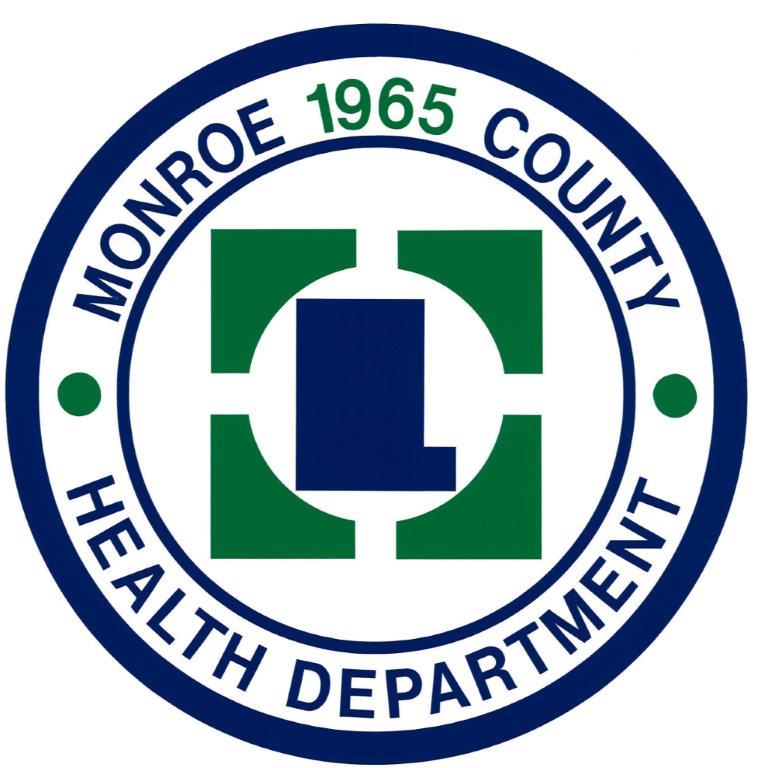 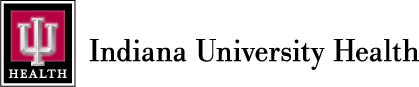 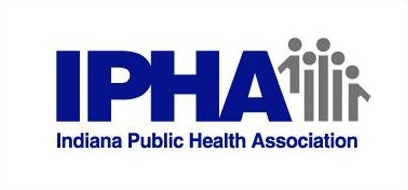 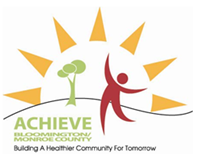 About The Health Assessment
A “community health needs assessment” that collected information from Monroe County residents during late 2015

Conducted in Collaboration Between:
Monroe County Health Department
Indiana University School of Public Health
Indiana University Health Bloomington
Indiana Public Health Association
City of Bloomington Department of Parks and Recreation
Purpose of The Health Assessment
To collect information about what community members think is important about their health and the health of others in their county.

To collect information about what community members think should be made a priority for addressing their county’s health issues.
How Was The Assessment Conducted?
This was a survey sent to households in Monroe County. Households were randomly selected in order to achieve the most diverse sample.

Participants were given different options for completing the survey: 
A paper survey that they mailed back to IU
An online survey that IU collected

All surveys were anonymous (it is impossible to link any survey to the person who completed it)

IU used statistical techniques that help to make this what we call a “representative sample.”

A representative sample helps us to say ”what percentage of Monroe County residents felt a certain way” as opposed to other types of surveys where you can only say “what percentage of people filling out the survey felt a certain way”
This helps us better understand how people in the county feel with increased confidence that it actually reflects residents of Monroe County

We collected surveys from a total of 3,369 people in 6 different counties
In Monroe County: a total of 597 people completed the survey (today’s results)
Description of 
Monroe County Participants
Employed
7%
Perceptions of Personal Health
Men’s Perceptions of Their Health
Women’s Perceptions of Their Health
Patterns of Healthcare Seeking and Access
Personal Health Behaviors
Perceived Community Health and Health Needs
Summary - Highlights
Perceptions of Personal Health
Most rated overall health as “very good” across all age groups and gender
Most men and women reported Physical and Social health as “good” or “very good”
Men reported higher levels of Mental health compared to women
Healthcare Seeking and Access
Majority of the population is covered by private insurance
Most have seen a healthcare provider within the past 6 months across age groups and gender though young men more frequently reported seeing one within the past 2 years 
The most commonly used health-related services were dental care, prescriptions, routine physicals, and immunizations
Community health services were used by less than half
The majority reported being able to afford prescriptions
Some reported having a negative experience (often or sometimes) in health care causing them to lose trust in providers 
Personal Health Behaviors
The most frequent behaviors reported in the past 30 days are behaviors positively associated with health – eating at home, meeting with friends, being physically active, and getting enough sleep
About 1 in 5 reported eating fruits and veggies, eating at home, maintaining or losing weight, and getting at least 7 hours of sleep a daily activity during the past 12 months
Perceived Community Health and Health Needs
Substance use, obesity, chronic disease, mental/behavioral health, and basic needs were the Top 5 Rated community health issues
The issues that got the most support for resource allocation were safe drinking water, access to health care, child abuse prevention, access to fresh foods, and clean outdoor air
The issues that got the least support for resource allocation were bike lanes, pest management, access to trails and walking paths, tobacco use prevention, and services for the homeless
This Community Health Needs Assessment was made possible through the collaboration of:
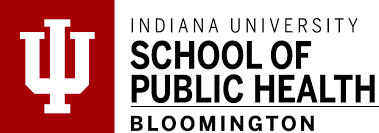 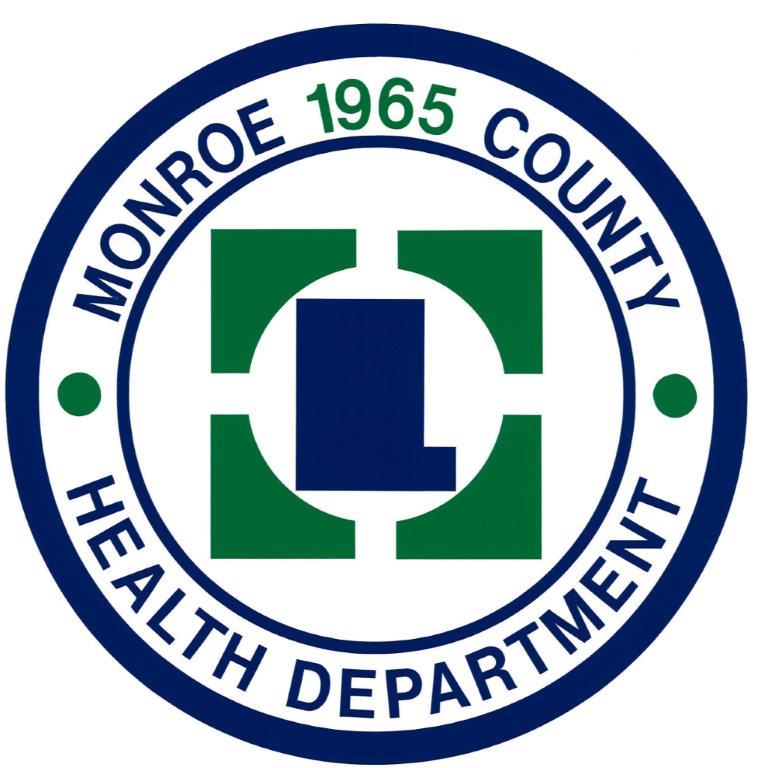 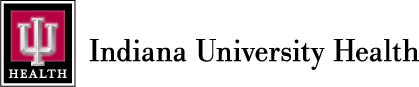 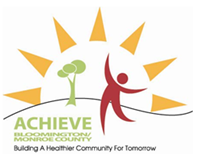 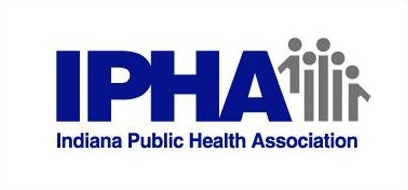